Interventions and Innovations in Preventing Surgical Site Infections in Post Eye Surgery at Kitale County Hospital
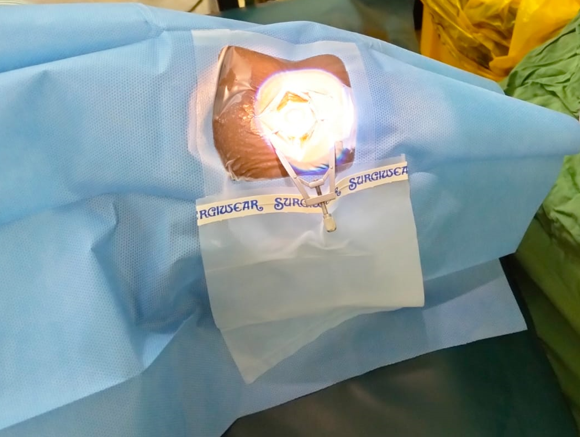 Fidelis Gatimu
Background
Surgical Site Infection (SSI) burden in low-income countries; 2-20% 
Eye unit operationalized in 2010
One SSI post-eye surgery reported in 2021
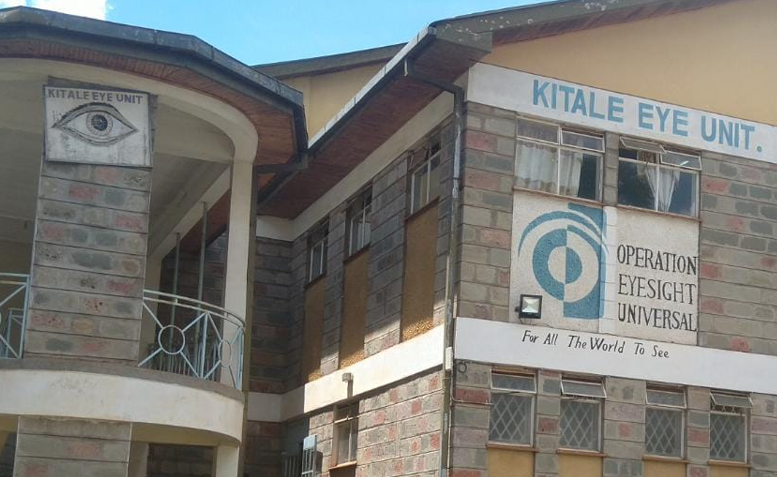 Study Objectives
To estimate the SSI rates post-eye surgery,2019 -2022 
To identify interventions and innovations implemented to prevent infections
Methodology
Retrospective review; 2019 to 2022
Standardized data abstraction tool used 
Variables collected:
number and types of surgeries,
SSI recorded
Interventions and innovations
Semi-structured questionnaire
observations of the eye unit 
Categorical variables summarized using proportions 
Qualitative data were summarized using themes
Eye Surgeries per year
Interventions being implemented
Surgical care bundles
Surgical antibiotic prophylaxis
Monitoring of blood glucose levels
Monitoring of all vital signs 
Eye preparation before and after anesthesia
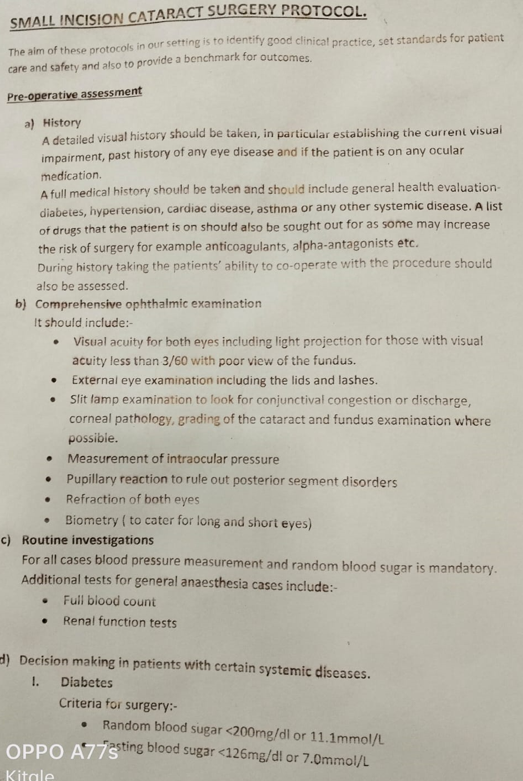 Interventions being implemented
Adherence to IPC measures
Availability of IPC guidelines
Surgical scrubbing
Daily theatre scrubbing
Instruments reprocessing
Theatre traffic flow
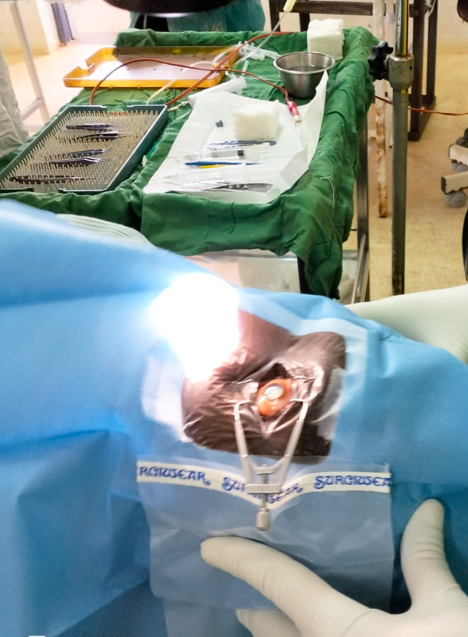 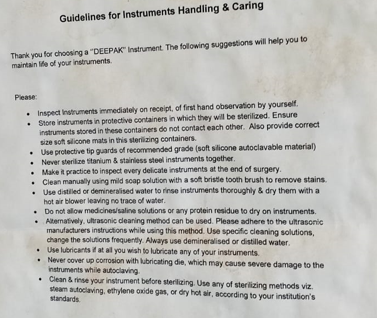 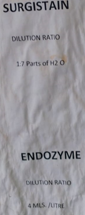 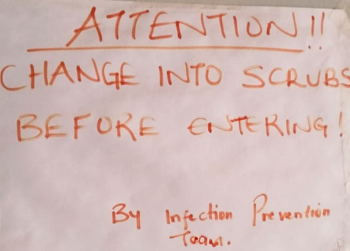 Innovations being implemented
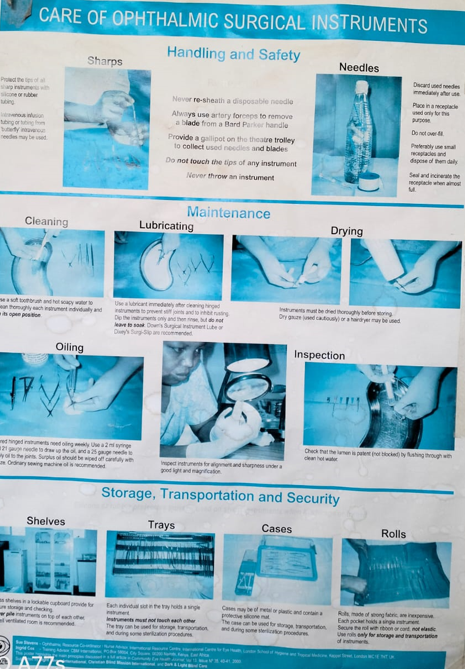 Standardized material for:
 Patient education
Staff orientation
Availability of pictorial Standard Operating Procedures
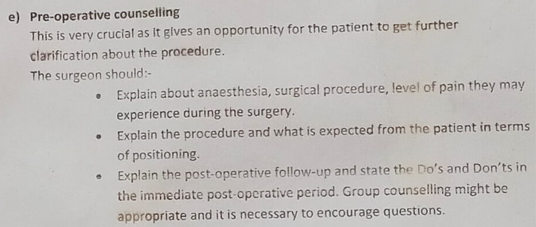 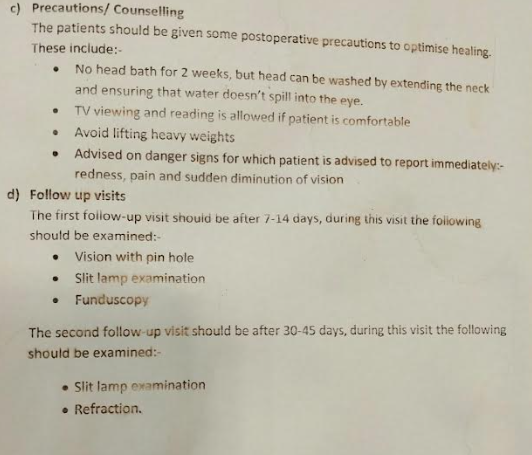 Conclusion and Recommendations
Conclusion
Surgical care bundle with additional Infection Prevention Innovations prevent SSIs
Consistent implementation important for sustained prevention
Recommendations
Promote consistent implementation surgical care bundles
Innovative adherence to IPC measures
Acknowledgement
KCRH
Eye Unit
ITECH